Strakke producten
Daan Straub
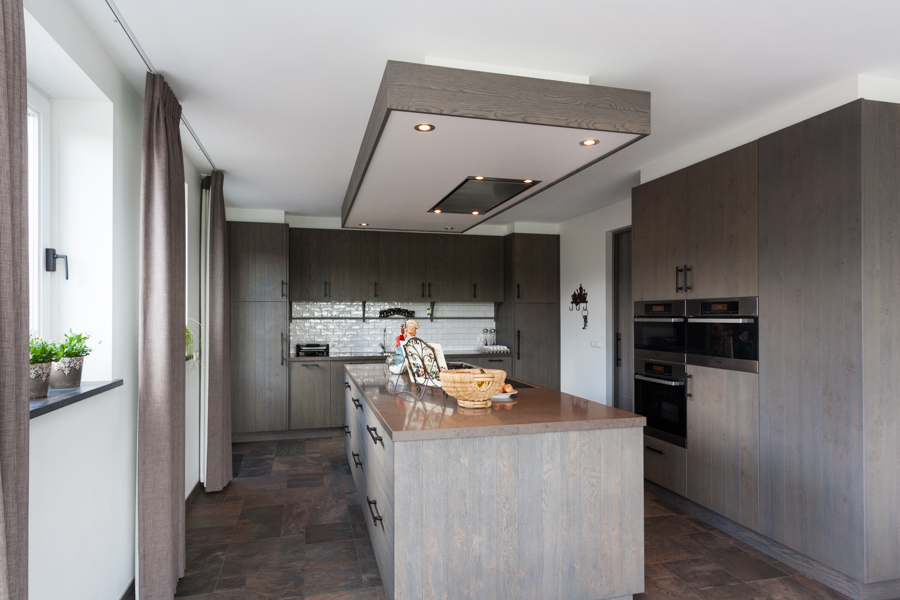 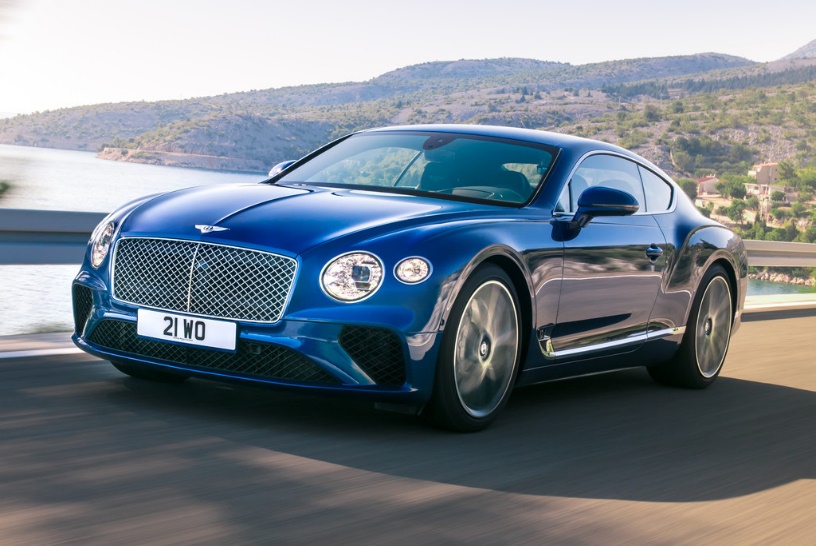 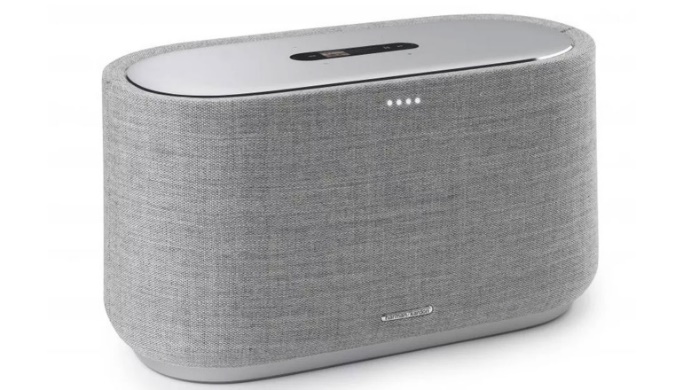 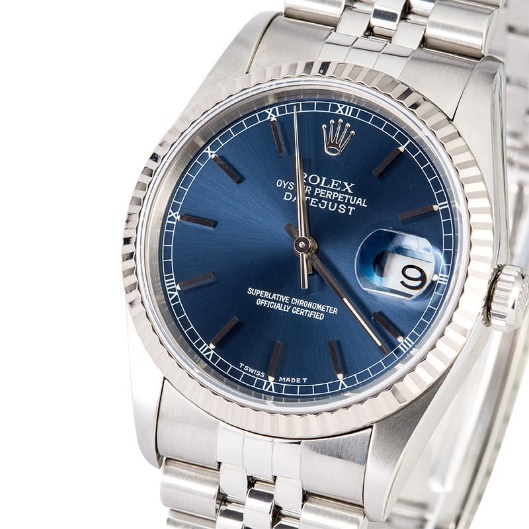 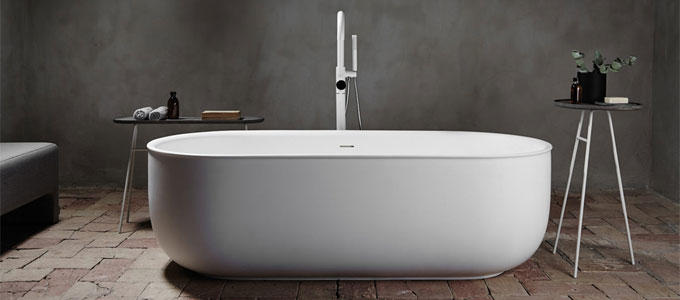 Tegenovergestelde van strak
Los
Rommelig
Bol
Hoeken
oneven
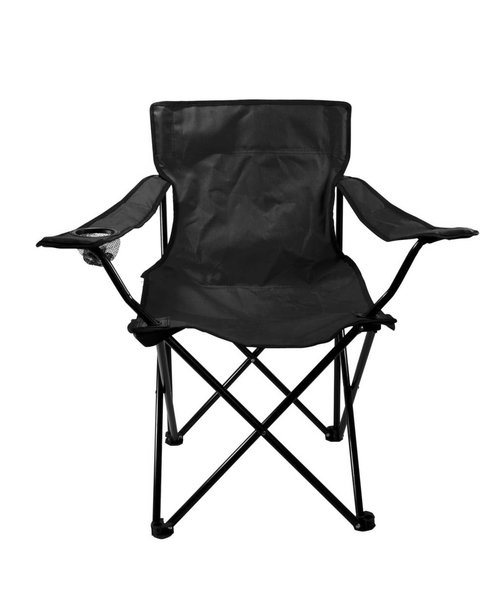 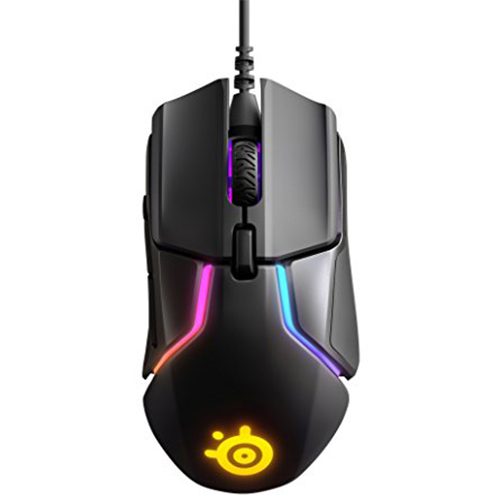 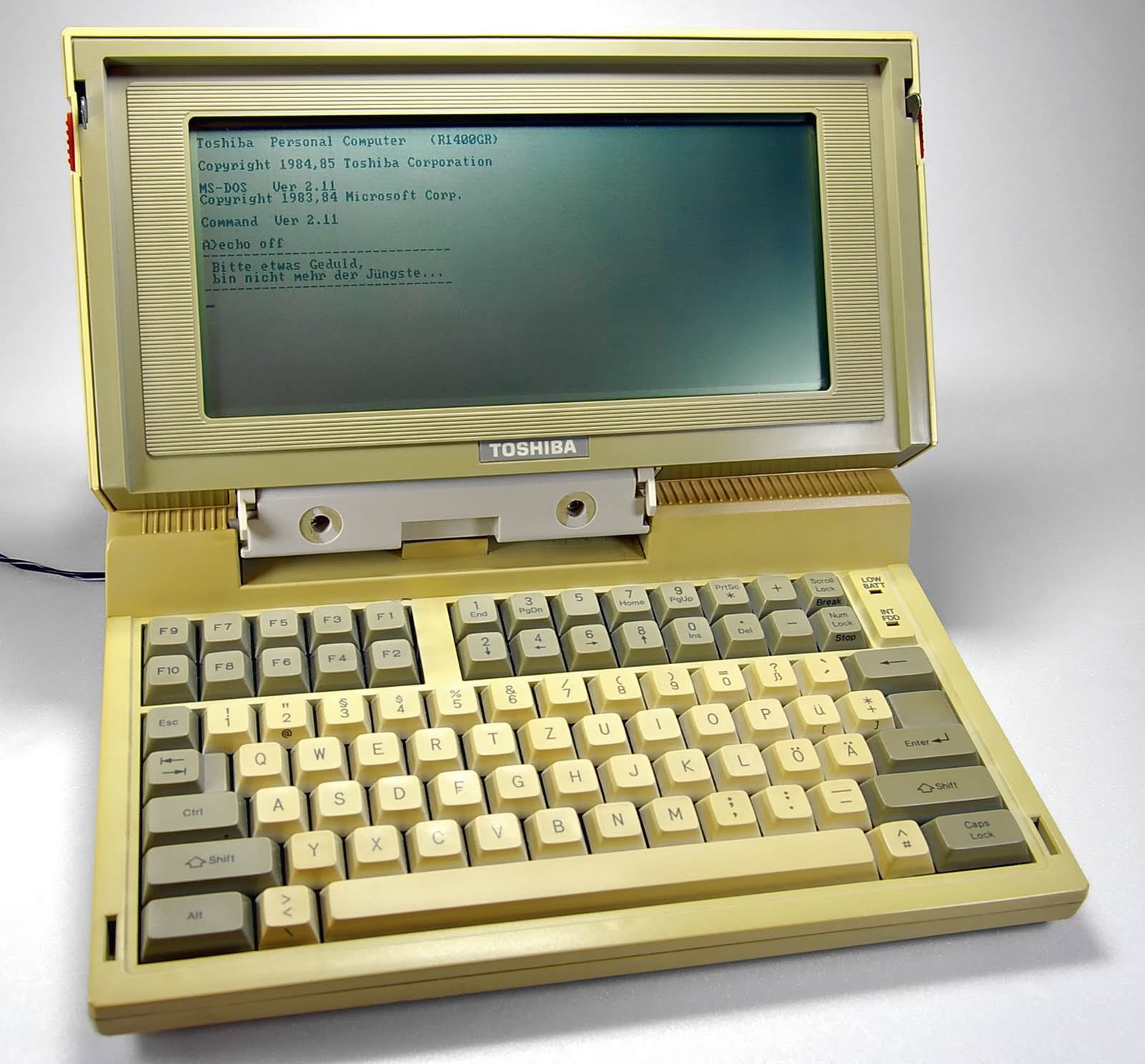 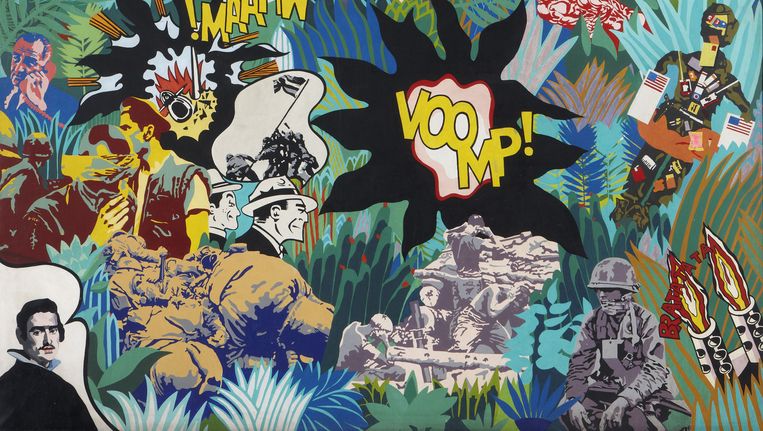 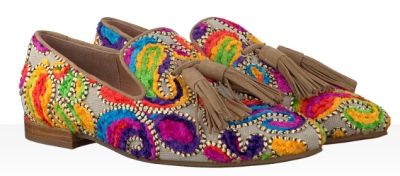